NAŠA DOMAČA POKRAJINA
se imenuje 

OBČINA DOMŽALE 

ALI 

BISTRIŠKA RAVAN
ZEMLJEVID
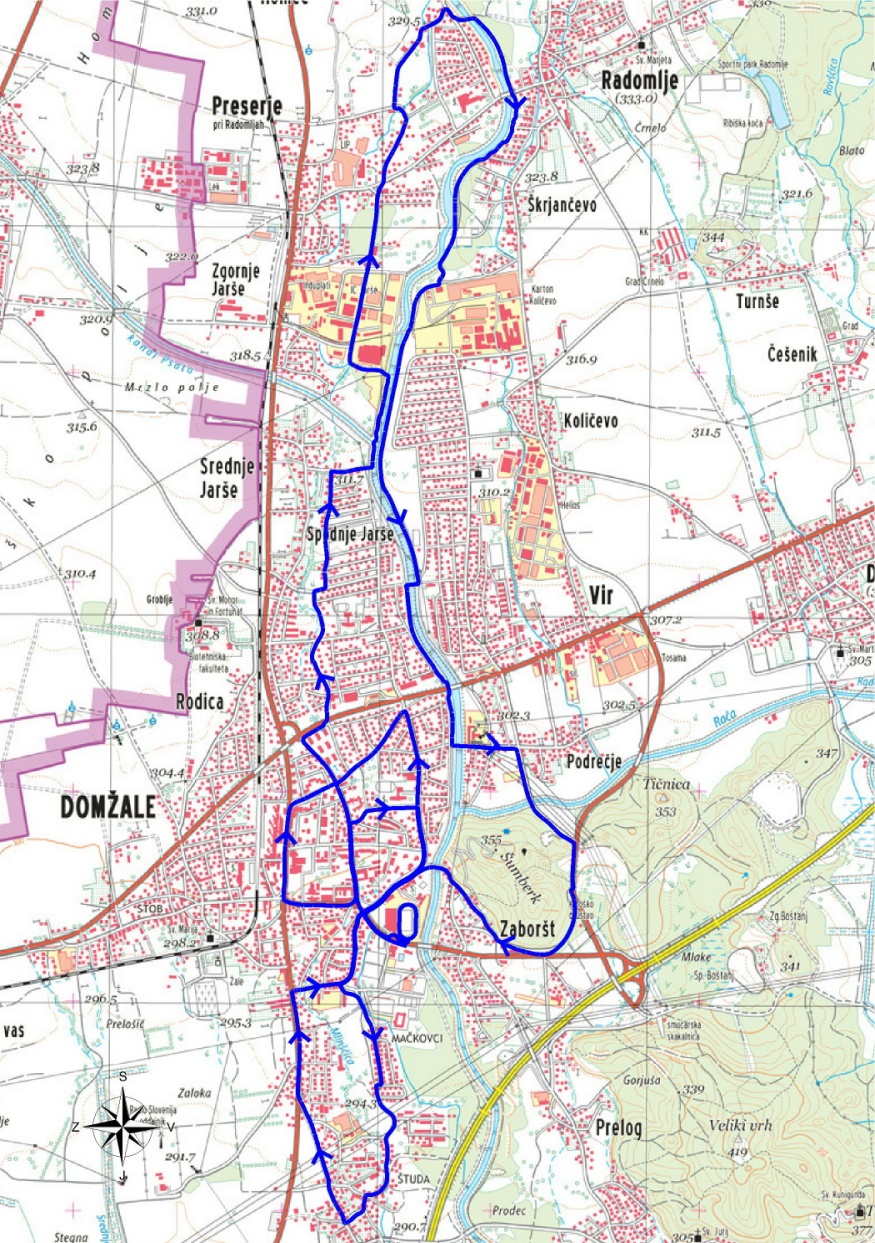 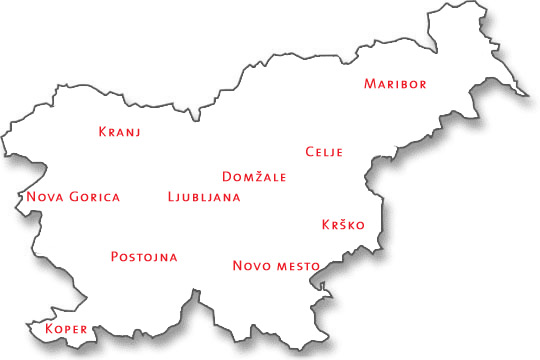 KAMNIK
BISTRIŠKA RAVAN
Na zemljevidu domače pokrajine se vidi, da
 DOMŽALE z okoliškimi kraji

ležijo na ravnini ob reki KAMNIŠKI BISTRICI, 
zato se naša domača pokrajina 

imenuje tudi BISTRIŠKA RAVAN.
OBČINA DOMŽALE
ŠTEVILO PREBIVALCEV: okoli 35.000

ŽUPAN: TONI DRAGAR

OBČINSKA STAVBA ALI MESTNA HIŠA: 
NEKDANJA SLAMNIKARSKA TOVARNA

VEČJA NASELJA: VIR, JARŠE, RODICA, GROBLJE, PRESERJE, RADOMLJE, ROVA, DOB, ŠKOCJAN, STUDENEC, GORJUŠA, KRTINA, IHAN, DRAGOMELJ
KRAJEVNE SKUPNOSTI
V OBČINI DOMŽALE JIH JE KAR 13, VENDAR MI PRIHAJAMO IZ:


TOMA BREJCA VIR

JARŠE - RODICA
DOMŽALSKI GRB IN ZASTAVA
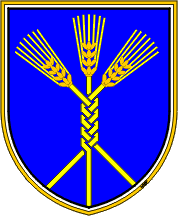 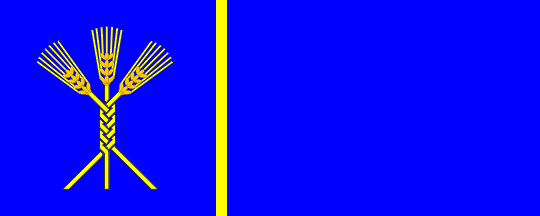 TRIJE ZLATI ŽITNI KLASI SPLETENI V KITO simbolizirajo 
SLAMNIKARSTVO
ZGODOVINA
POSELITEV DOMŽAL IN OKOLICE  OD PRAZGODOVINE DO DANES

BABJA JAMA 
– BIVALIŠČE LOVCA IZ LEDENE DOBE, PRED 15 000 LETI
 - OSTANKI KURIŠČA, ZOBOVJA PRAŽIVALI IN KAMNITA REZILA
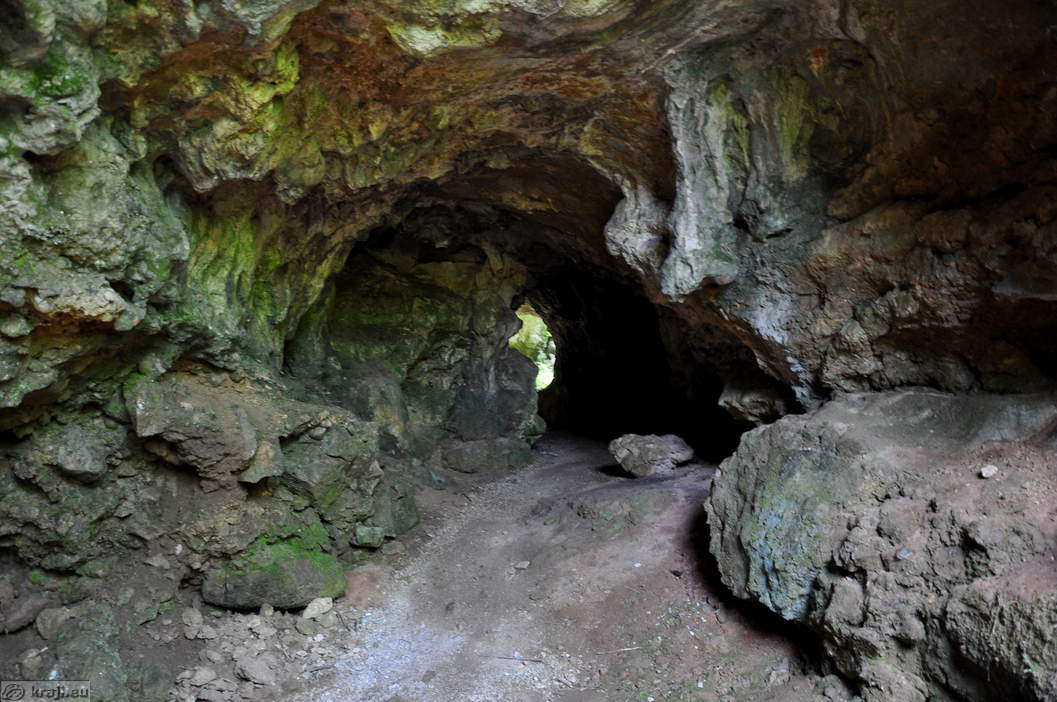 V ČASU RIMLJANOV  - RIMSKA CESTA LJUBLJANA (EMONA) – CELJE (CELEIA)

PRVA OMEMBA DOMŽAL LETA 1220 – DUMSEL, DIMSALICZ, DOMBSCHAL

OD LETA 1558 - DAMSCHALE

PRVO SREDIŠČE – OKROG GRIČKA GORIČICA (DOMŽALSKA CERKEV)

 V ČASU TURŠKIH VPADOV –TABORSKO OBZIDJE S ŠTIRIMI STOLPI
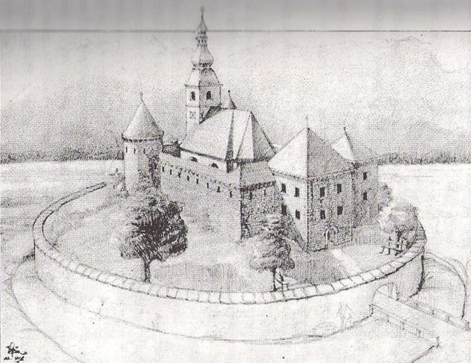 18. STOLETJE

CESTA  DUNAJ – TRST

POŠTNI PROMET – MOST ČEZ KAMNIŠKO BISTRICO

RAZVOJ OBRTI – SLAMNIKARSTVO, PLETENJE KIT IN ŠIVANJE SLAMNIKOV
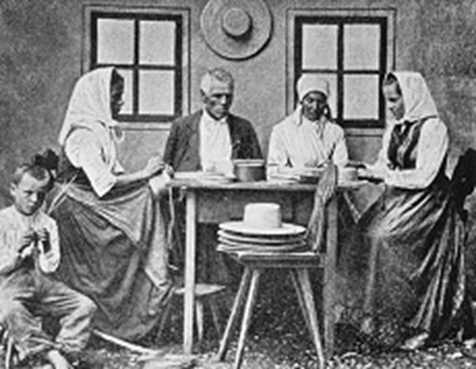 SLAMNIKARSTVO

ZLATA DOBA JE TRAJALA DOBRIH STO LET 
OD 1790 DO KONCA 1. SVET. VOJNE
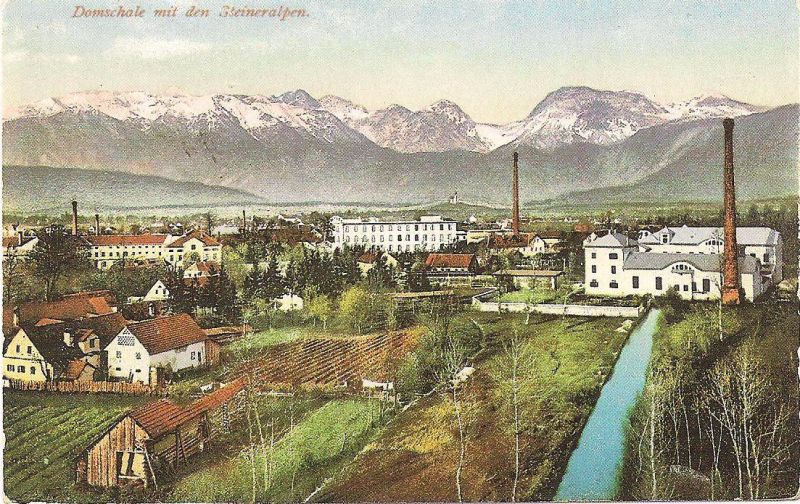 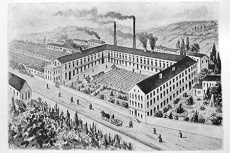 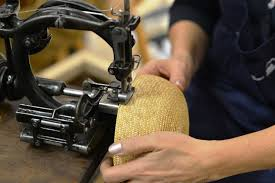 1891 - ŽELEZNIŠKA PROGA LJUBLJANA - KAMNIK
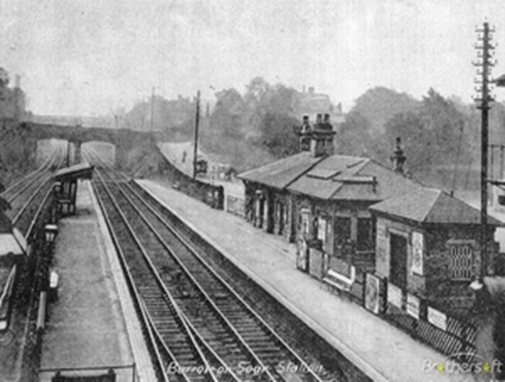 DOMŽALE – mestno središče
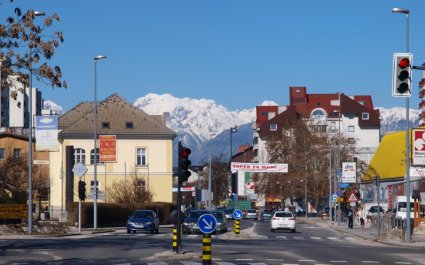 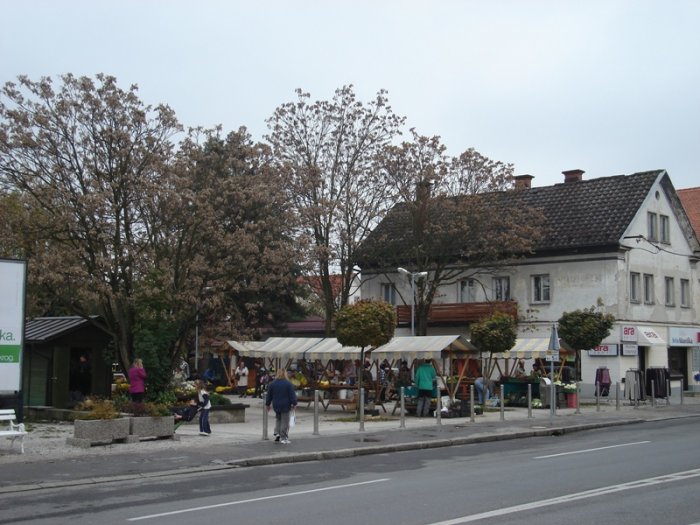 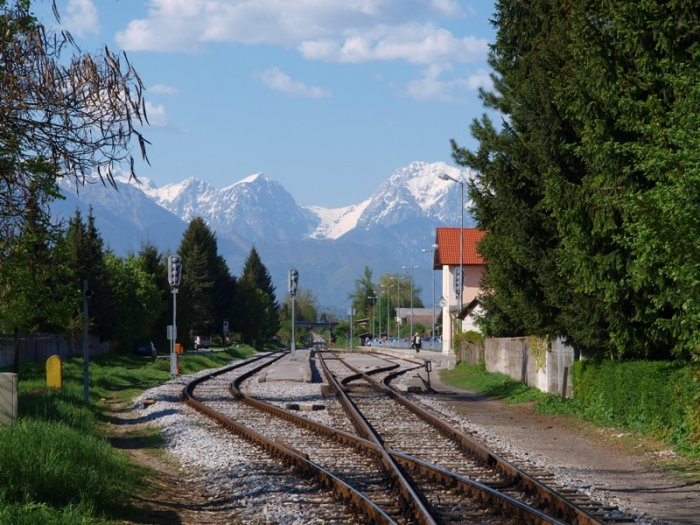 TRŽNICA
SREDIŠČE
ŽELEZNICA
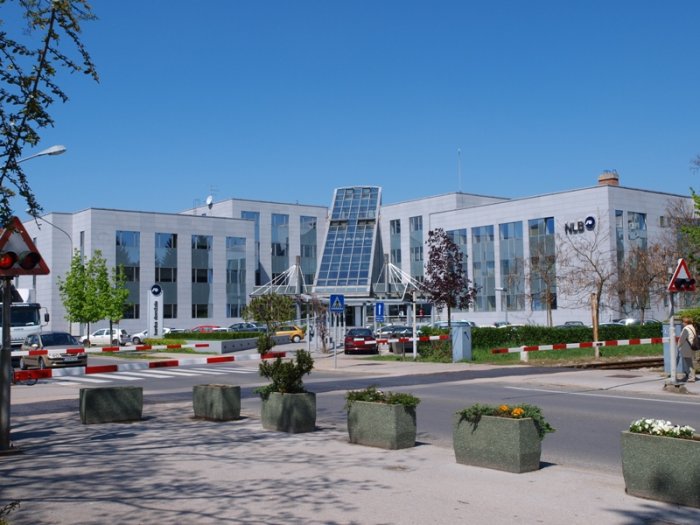 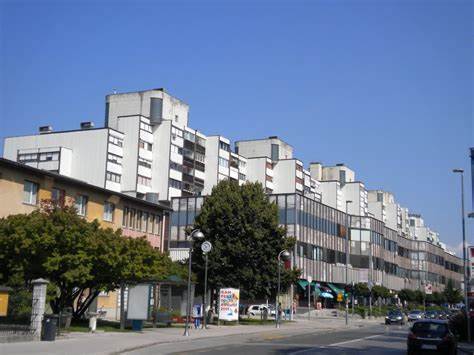 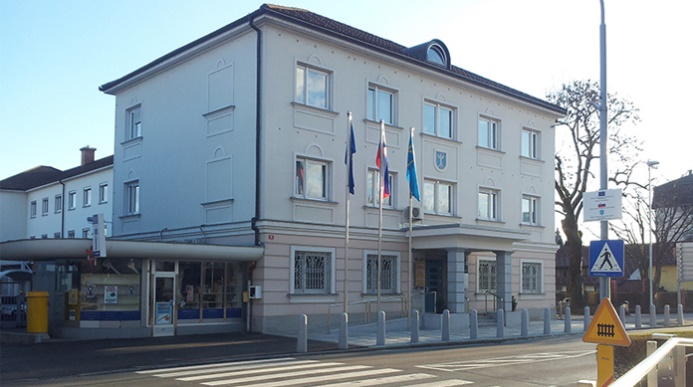 LJUBLJANSKA BANKA
OBČINSKA STAVBA ALI MESTNA HIŠA
S SLAMNIKARSKIM PARKOM
DOMŽALE SO DANES  PODJETNIŠKO MESTO,KJER SO PODJETJA, KI PONUJAJO RAZNE STORITVENE DEJAVNOSTI:FRIZERSKI IN DRUGI LEPOTILNI SALONI, RAZLIČNE TRGOVINE, AVTOSALONI, BANKE, LEKARNE, OPTIKE, ZDRAVSTVENI CENTRI, PLESKARJI, ZIDARJI,..NEKDAJ PA SO BILE OBRTNIŠKO IN INDUSTRIJSKO MESTO,KI SE JE RAZVILO IZ PROPADLIH SLAMNIKARSKIH TOVARN.
IN PREDVSEM ŠPORTNO MESTO
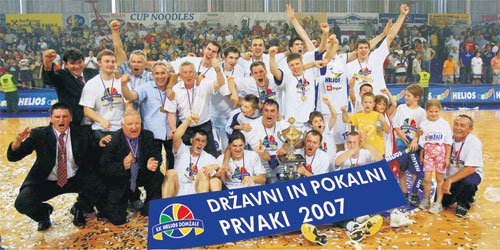 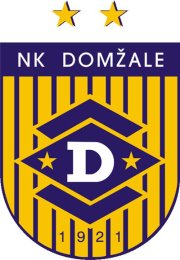 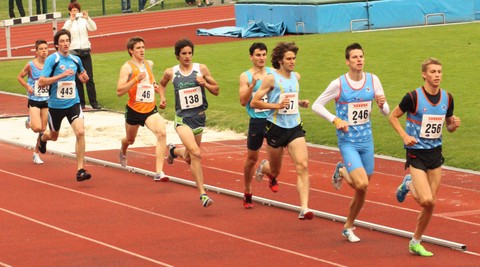 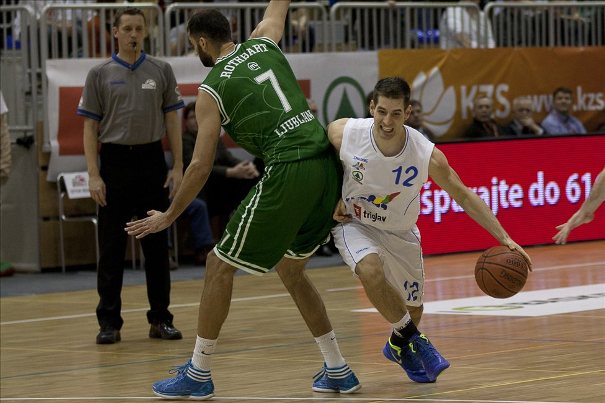 NARAVNA IN KULTURNA DEDIŠČINA
PARKI IN ZELENE POVRŠINE
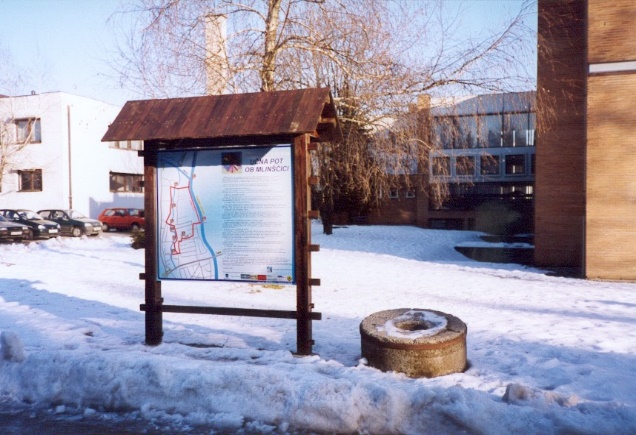 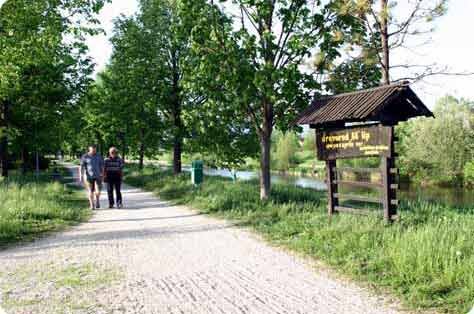 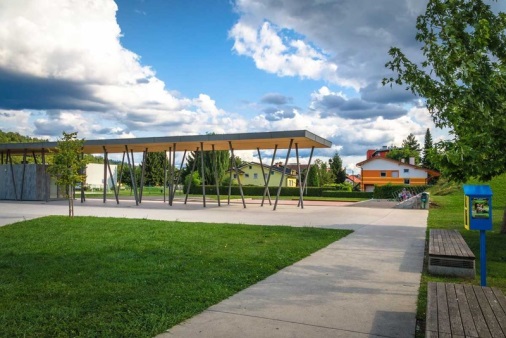 UČNA POT OB MLINŠČICI
SPREHAJALNE POTI 
OB REKI KAMNIŠKI BISTICI
ČEŠMINOV PARK
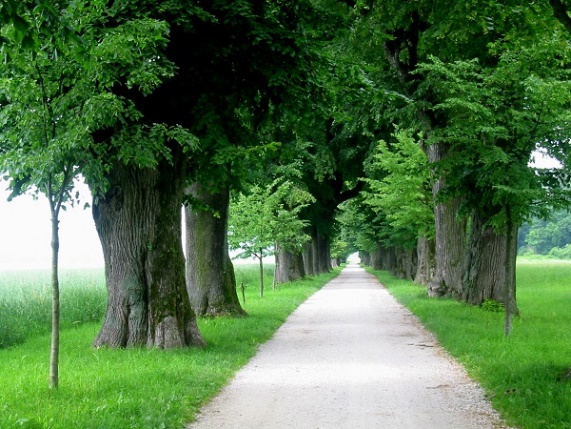 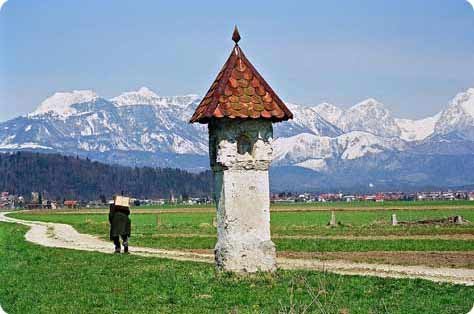 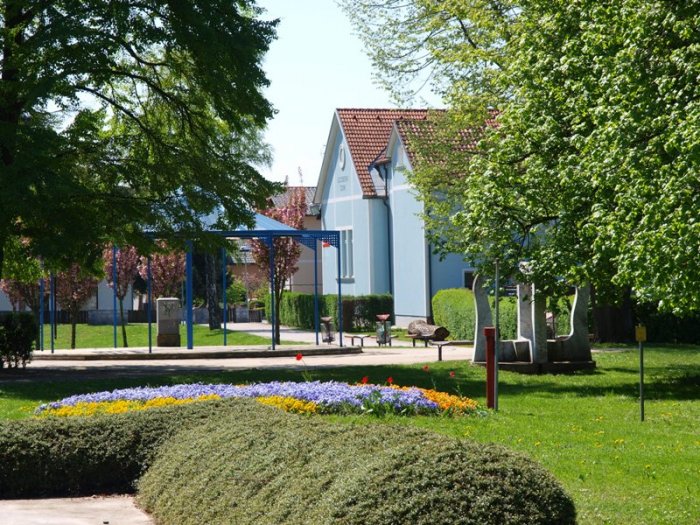 GROBELJSKI DREVORED              IN  MENGEŠKO POLJE S KUŽNIM   ZNAMENJEM              SLAMNIKARSKI PARK
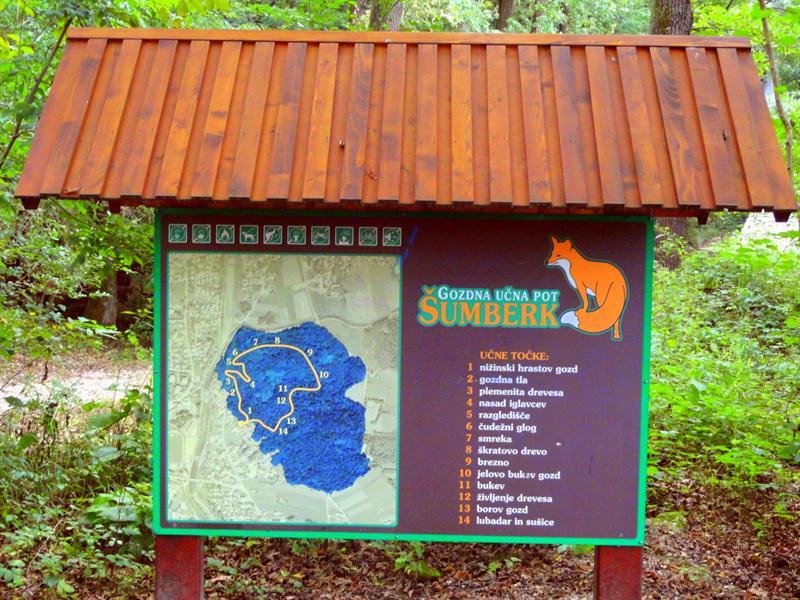 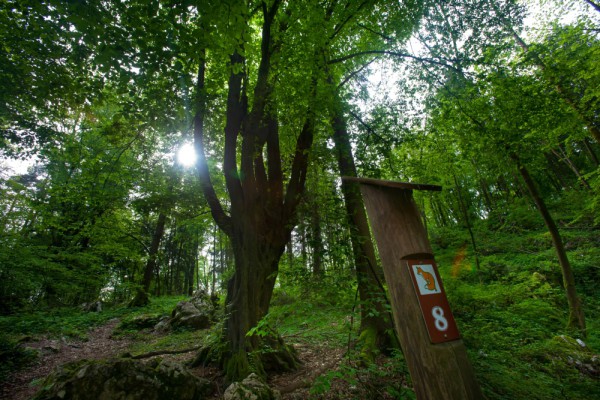 GOZDNA UČNA POT IN TRIM STEZA NA ŠUMBERKU
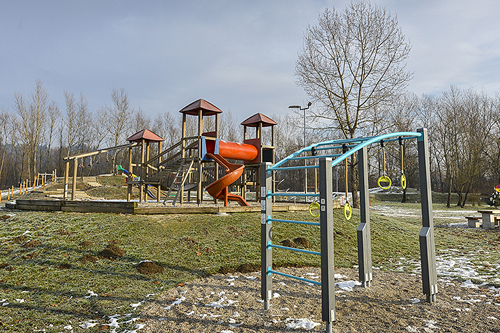 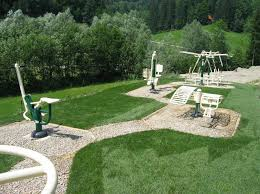 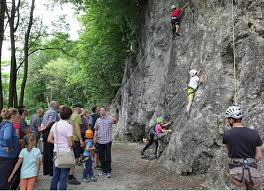 IGRIŠČA                                      FITNES NA PROSTEM                           PLEZALNA STENA
KONJENIŠKI CENTER NA KRUMPERKU
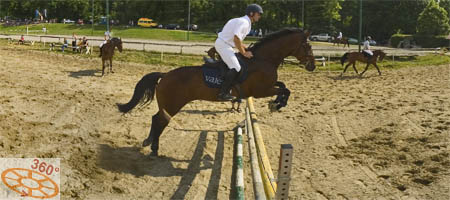 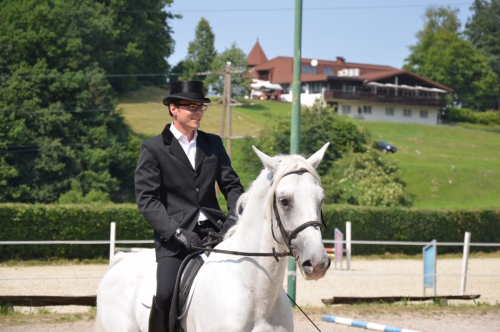 PRESKAKOVANJE OVIR
DRESURNO JAHANJE
ŠOLA JAHANJA IN REKREATIVNO JAHANJE
KULTURNE USTANOVE
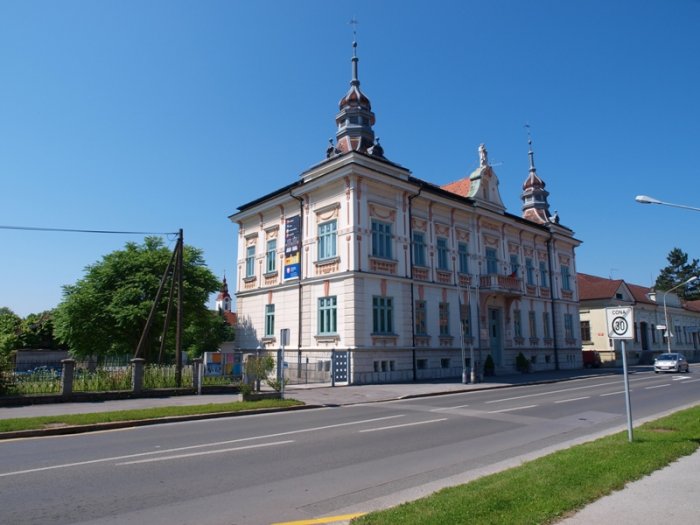 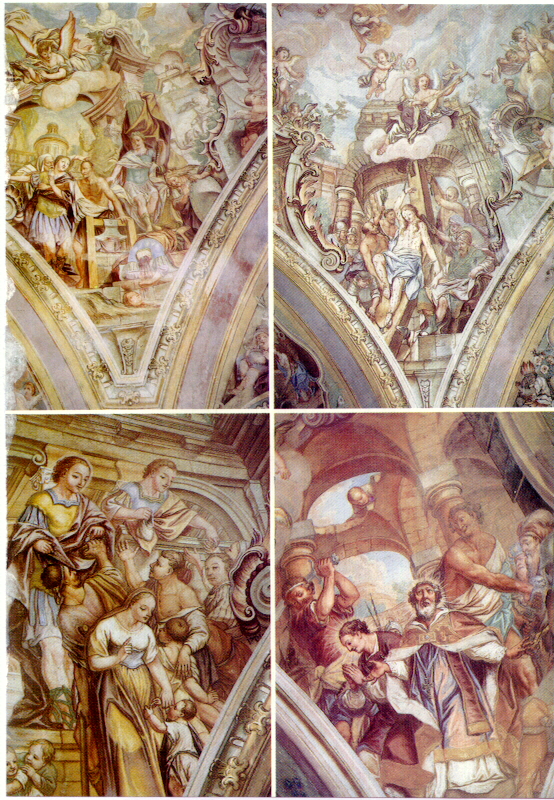 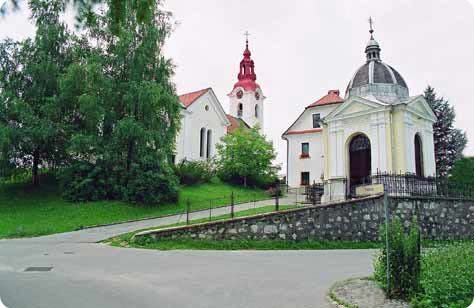 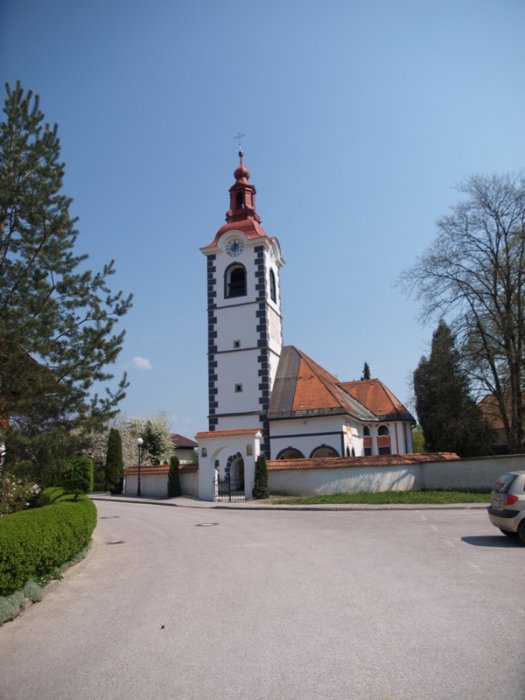 KD FRANCA BERNIKA
KD FRANCA BERNIKA
DOMŽALSKA CERKEV
GROBELJSKA CERKEV - FRESKE
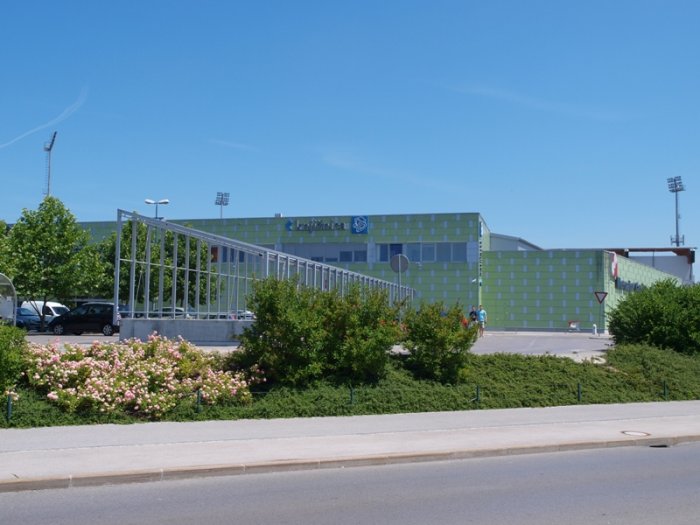 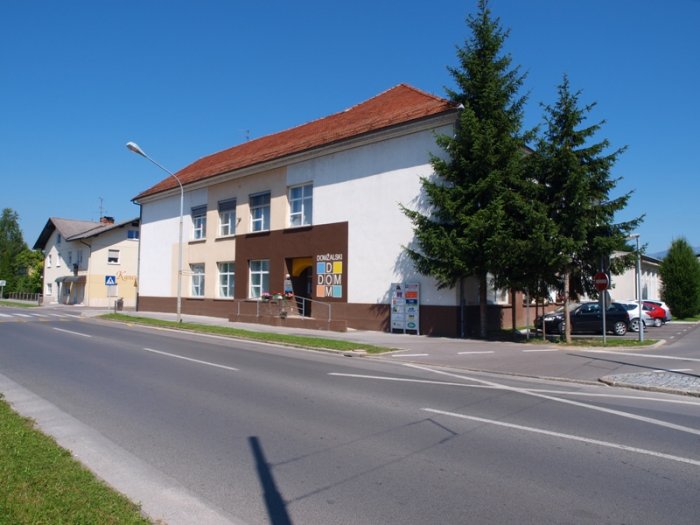 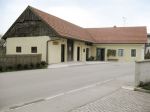 MENAČNIKOVA DOMAČIJA
CENTER ZA MLADE
KNJIŽNICA DOMŽALE
DRUGE ZNAMENITOSTI
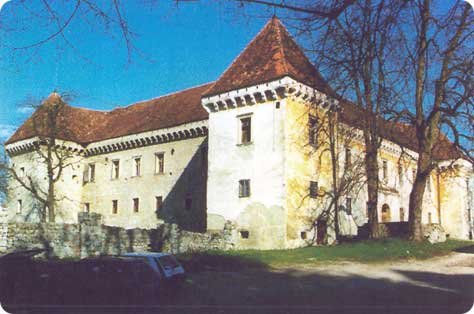 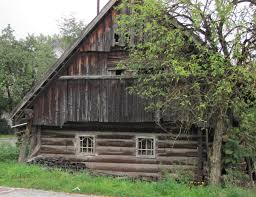 KOFUTNIKOVA DOMAČIJA
GRAD KRUMPERK
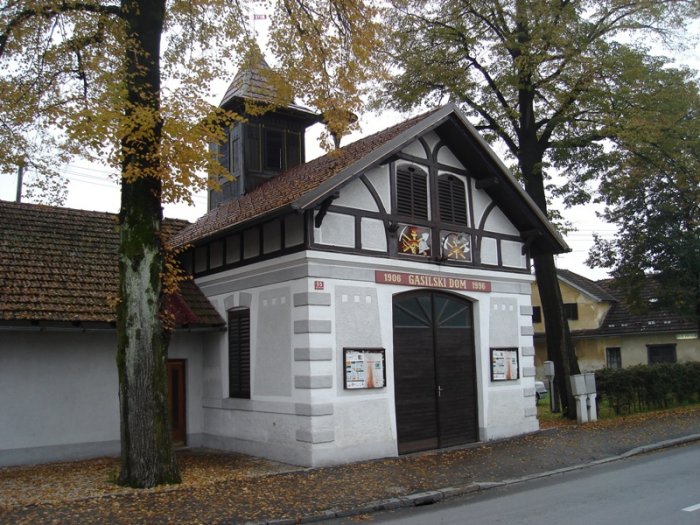 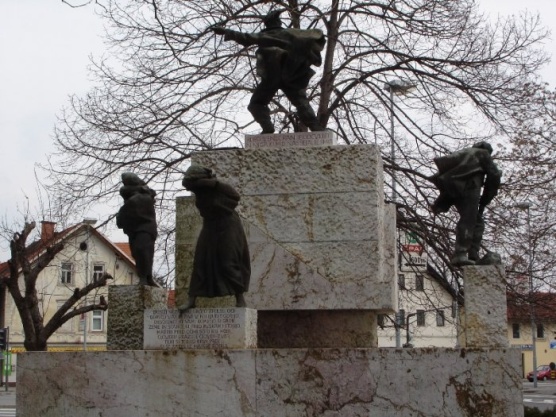 SPOMENIK PADLIM BORCEM
STAR GASILSKI DOM
SLAMNIKARSTVO
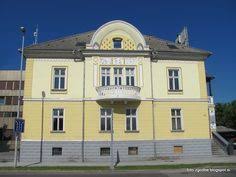 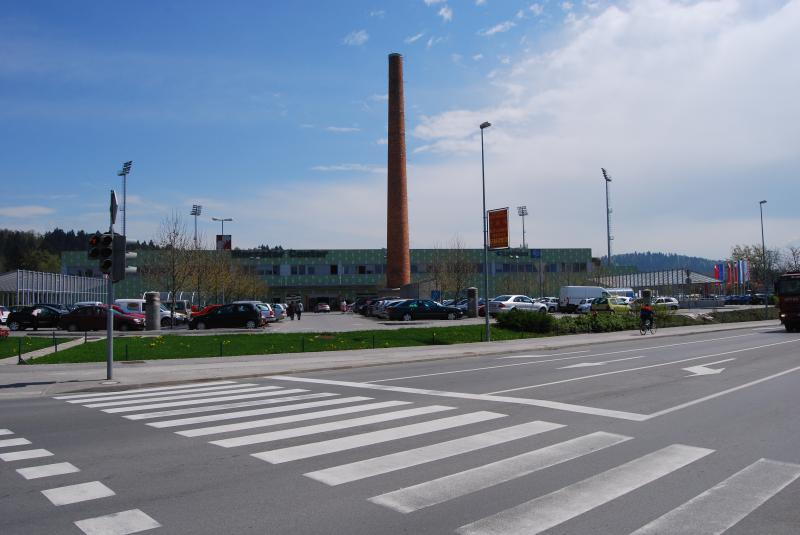 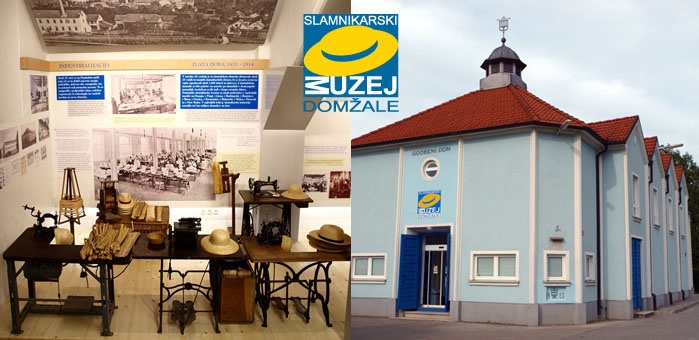 SLAMNIKARSKI MUZEJ
SLAMNIKARSKA VILA
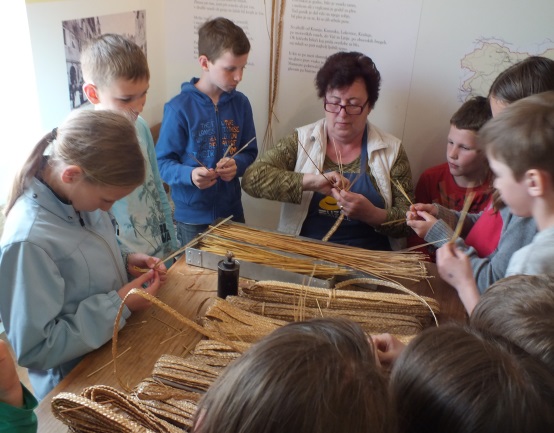 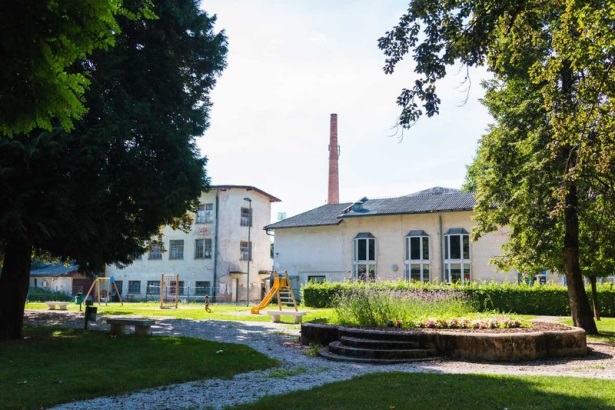 DIMNIK-OSTANEK
SLAMIKARSKIH TOVARN
UNIVERZALE-
ZADNJA SLAMNIKARSKA TOVARNA
MLINI NA MLINŠČICI
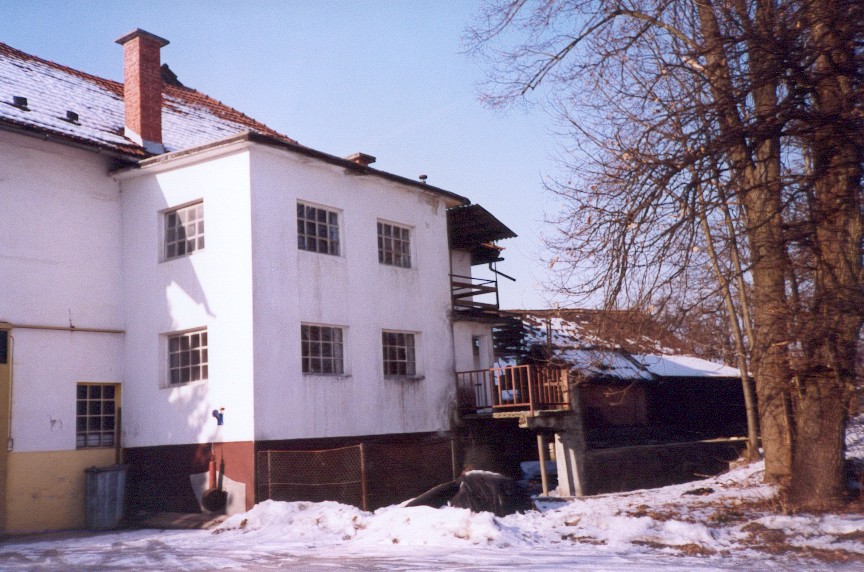 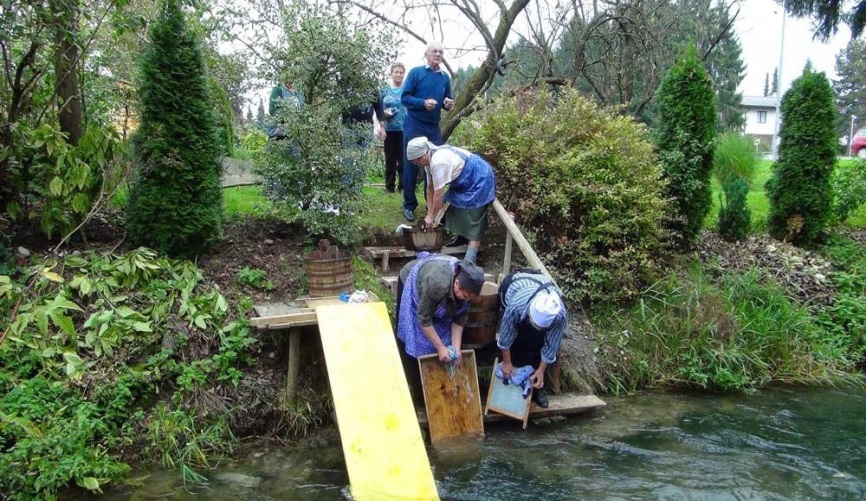 PERIŠČE NA MLINŠČICI
SLABIČEV MLIN
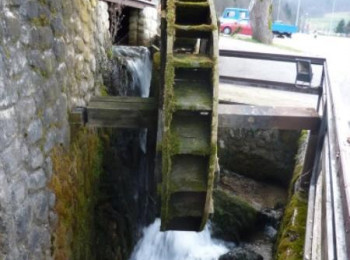 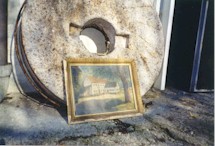 UČNE POTI
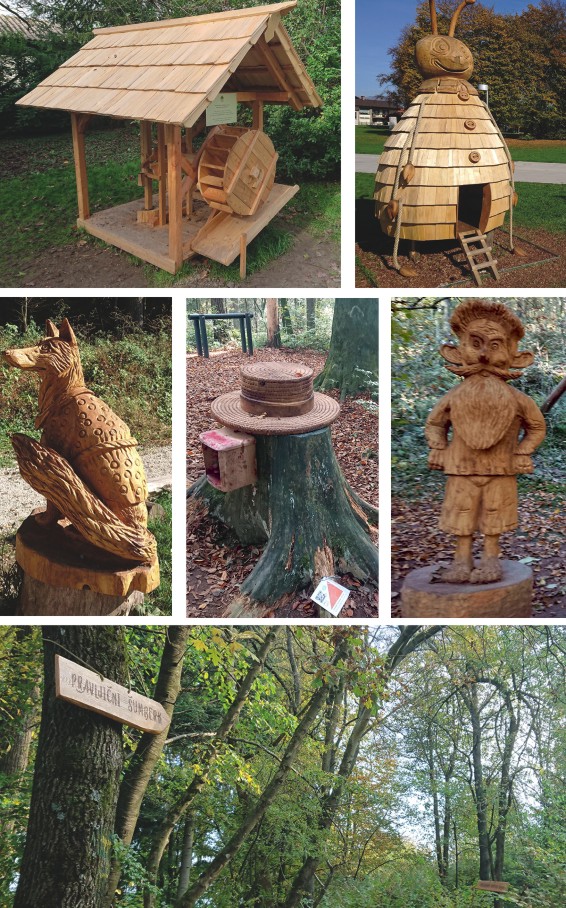 UČNA POT OB MLINŠČICI

UČNA POT BLATA MLAKE V RADOMLJAH

GOZDNA UČNA POT ŠUMBERK

PRAVLJIČNO DOŽIVLJAJSKA POT – 

    PRAVLJIČNI ŠUMBERK

ČEBELARSKA POT OB KAM. BISTRICI
POMEMBNEJŠI KRAJI 


DOMŽALE:           največje mesto v domači pokrajini ter 
                             občinsko in poslovno središče, KD Franca Bernika, 
                             mestna knjižnica, Menačenkova domačija, zdravstveni dom, 
                             dom upokojencev, stavbe nekdanjih slamnikarskih tovarn,
                             gostilne Keber, Juvan, restavracija Park, hotel Krona,…

VIR-KOLIČEVO:     tovarni Tosama in Helios, nakupovalna središča, OMV
	             bencinski servis, lekarna Vir, avtoservis in salon Veit.

RODICA -                OŠ Rodica in OŠ Roje, nakupovalni center Breza,
 JARŠE-                  pivnica Adam Ravbar, grobeljska cerkev in drevored,
GROBLJE:              Biotehniška fakulteta,  jarška šola, mlini na Mlinščici,
                                avtoservis in salon Lovše, mizarstvo Arnež in Kocijančič.

PRESERJE              stari gostilni ŠPORN in KOVAČ, OŠ Preserje, 
RADOMLJE:      tovarna  Lek, plesna šola MIKI, spomenik padlim borcem


DOB, STUDENEC: Močilnik-mestno smetišče in  letno gledališče na Studencu.

KRUMPERK – GORJUŠA:   grad Krumperk (vitez Adam Ravbar) 
                                              in konjeniški center, gostišče Jamarski dom z
                                              z jamarsko zbirko kamnin, fosilov, kapnikov in jamskih živali, 
                                              Babja in Železna  jama.
RELEFNE OBLIKE IN VODE

GRIČI:             GORIČICA, HOMŠKI HRIB

HRIBI: 	            ŠUMBERK, od daleč se vidita DOBENO,  
                         GOBAVICA

GORE: 		od daleč se vidijo KAMNIŠKO-SAVINJSKE
                          in JULIJSKE Alpe

RAVNINA: 	MENGEŠKO POLJE, BISTRIŠKA RAVAN

VODE:              KAMNIŠKA BISTRICA, MLINŠČICA, RAČA
OBČINA SKRBI ZA:

 PITNO VODO IN KANALIZACIJO

ODVOZ SMETI

JAVNI PREVOZ

POPRAVILO IN VZDRŽEVANJE CEST

OSNOVNE ŠOLE, VRTCE, KNJIŽNICE, KULTURNE USTANOVE

ZDRAVSTVENE DOMOVE IN DOMOVE ZA STAROSTNIKE

PARKE, OTROŠKA IGRIŠČA, ŠPORTNE OBJEKTE, 
     SPREHAJALNE POTI,…